ПРИМЕНЕНИЕ ПОКАЗАТЕЛЕЙ ЦИТИРОВАНИЯ ПРИ ПРОВЕДЕНИИ НАУЧНЫХ ИССЛЕДОВАНИЙ И ОЦЕНКЕ ИХ РЕЗУЛЬТАТОВ
ПАВЕЛ КАСЬЯНОВ
РЕГИОНАЛЬНЫЙ ПРЕДСТАВИТЕЛЬ

14е СЕНТЯБРЯ 2012 г.
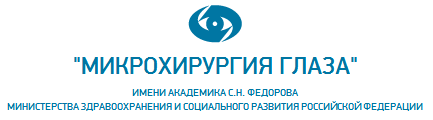 ОЦЕНКА РЕЗУЛЬТАТОВ НАУЧНОЙ ДЕЯТЕЛЬНОСТИ – 3 УРОВНЯ
Web of Knowledge – в первую очередь платформа для практики проведения научных исследований, предоставляет базовые возможности для оценки, однако – наиболее распространённая система в мире
InCites – специализированный инструмент для принятия решений о развитии науки
Настраиваемые сервисы – подготавливаются под конкретные запросы клиента
2
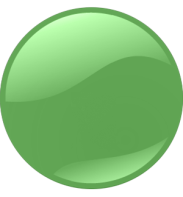 760 организаций
в 2х странах
Северная
Америка
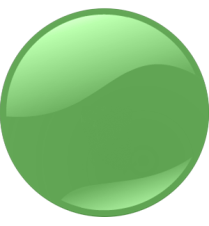 Европа, Ближний Восток и Африка
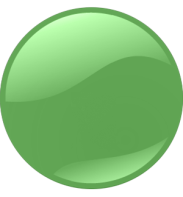 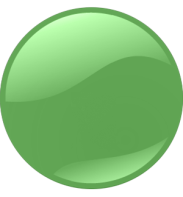 2,500+ организаций
в 50 странах
Россия
Казахстан
240 организаций
300 организаций
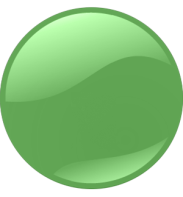 Латинская Америка
244 организаций
в 12 странах
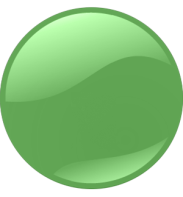 Азия и Австралия
353 организаций
в 26 странах
WEB OF KNOWLEDGE – НАИБОЛЕЕ РАСПРОСТРАНЁННЫЙ ИНСТРУМЕНТ
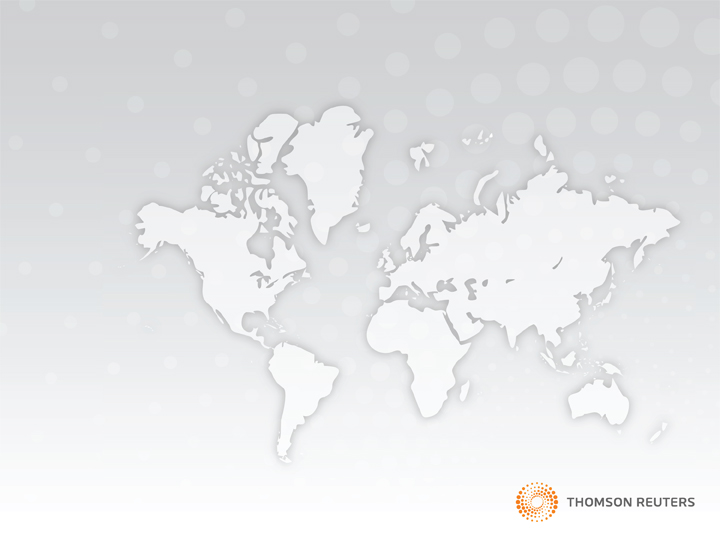 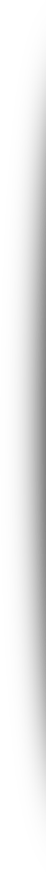 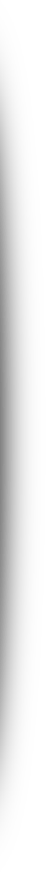 более 6 000 организаций-подписчиков в мире
 20 миллионов пользователей
 150 000 пользователей ежедневно
 более 12 500 журналов
 более 50 миллионов записей
 более 850 миллионов пристатейных ссылок
ЗАКОНОДАТЕЛЬНОЕ РЕГЛАМЕНТИРОВАНИЕ ОЦЕНКИ
Приказ Минобрнауки РФ от 14.10.2009 №406
Приказ Минздравсоцразвития РФ от 26.08.2010 №738
…
Указ президента РФ «О мерах по реализации государственной политики в области образования и науки» от 7.05.2012
4
УКАЗ ПРЕЗИДЕНТА ОТ 7.05.2012
«увеличение к 2015 году доли публикаций российских исследователей в общем количестве публикаций в мировых научных журналах, индексируемых в базе данных «Сеть науки» (WEB of Science), до 2,44 процента»
«вхождение к 2020 году не менее пяти российских университетов в первую сотню ведущих мировых университетов согласно мировому рейтингу университетов»
5
2.44% - это сколько?
Источник: Web of Science (SCIE, SSCI, AHCI, CPCI, BkCI) по состоянию на 23.05.2012
6
...сколько?
Прогноз составлен исходя из предположения о том, что среднегодовой мировой поток материалов в Web of Science останется на уровне 2 млн записей
7
ДОСТИЖИМЫ ЛИ ЭТИ ЦИФРЫ?
С одной стороны – мы успешно продолжаем терять целые научные школы и направления...
...с другой – университетов, подписавшихся на Web of Science, в России уже почти 30. И вот что по ним видно (речь пойдёт именно об университетах, исследовательские институты в анализе не рассматривались):
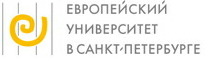 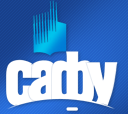 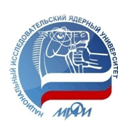 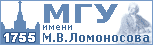 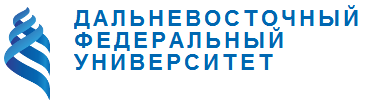 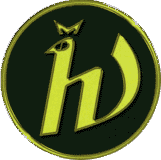 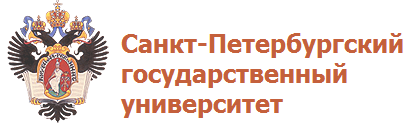 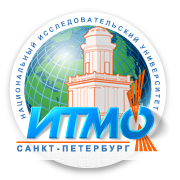 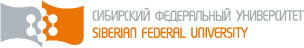 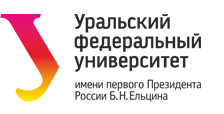 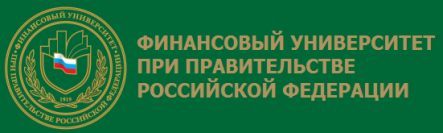 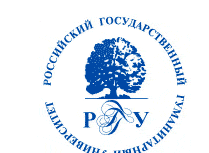 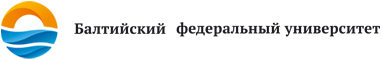 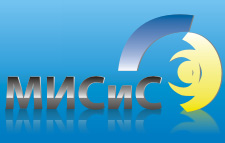 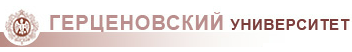 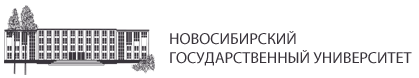 8
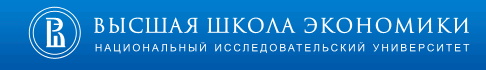 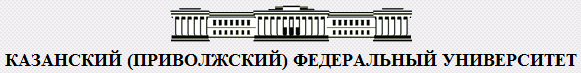 ВЫСШАЯ ШКОЛА ЭКОНОМИКИ
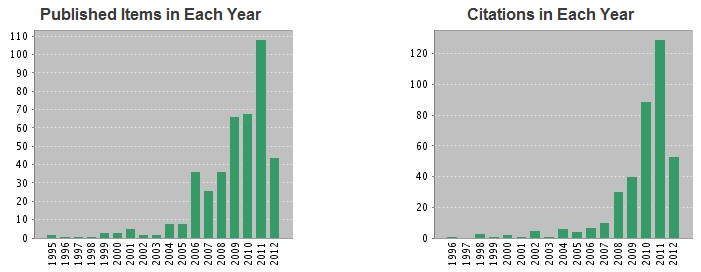 Рост годовой публикационной активности на два порядка за 6 лет
9
НИЯУ МИФИ
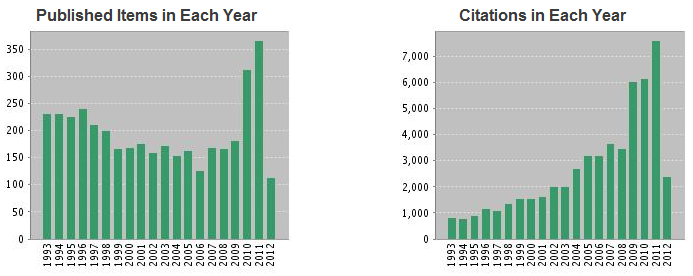 Оформлена подписка на Web of Science
Университет №3 в России по индексу Хирша (89)
Университет №1 в России по среднему цитированию одной статьи
10
НИУ ИТМО
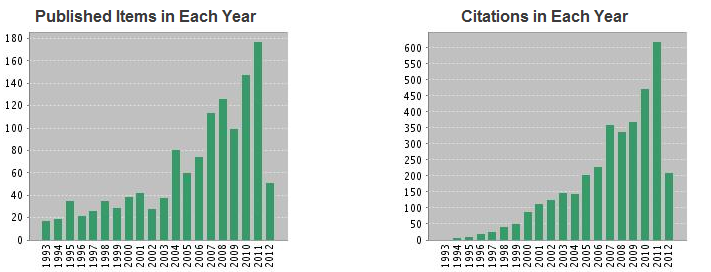 11
СИБИРСКИЙ ФЕДЕРАЛЬНЫЙ УНИВЕРСИТЕТ
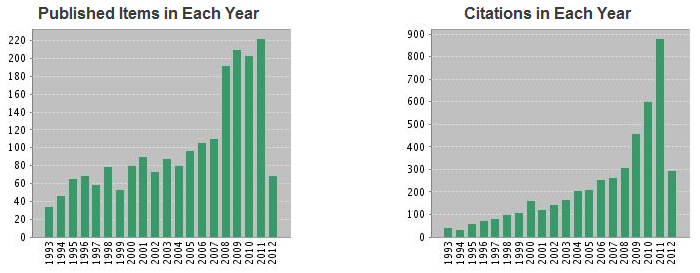 Оформлена подписка на Web of Science
12
“THE KNOWLEDGE EFFECT”
Разумеется, сам по себе факт подписки на Web of Science вряд ли обеспечит удвоение количества статей
Тем не менее:
Эффективное тематическое информирование учёных
Более активное участие в коллаборациях
Понимание, где стоит публиковаться, а где – нет
Возможность оформления пристатейной библиографии именно в том виде, в котором её принимает издательство...
...а также грамотные решения о развитии науки в университете вполне могут придать необходимый импульс
13
КАК ПРИНИМАТЬ ГРАМОТНЫЕ РЕШЕНИЯ О РАЗВИТИИ НАУКИ?
Необходимо чёткое понимание текущей ситуации
в каких научных направлениях наша организация хорошо себя проявляет?
Что происходит с наукой в мире? Какие направления имеет смысл поддерживать, какие – нет?
Кто из учёных работает действительно эффективно? Кого из молодых учёных нам ни в коем случае нельзя терять?
Как обстоят дела с коллаборациями?
Где мы публикуемся и где нам надо публиковаться?
14
ЦИКЛ НАУЧНЫХ ИССЛЕДОВАНИЙ
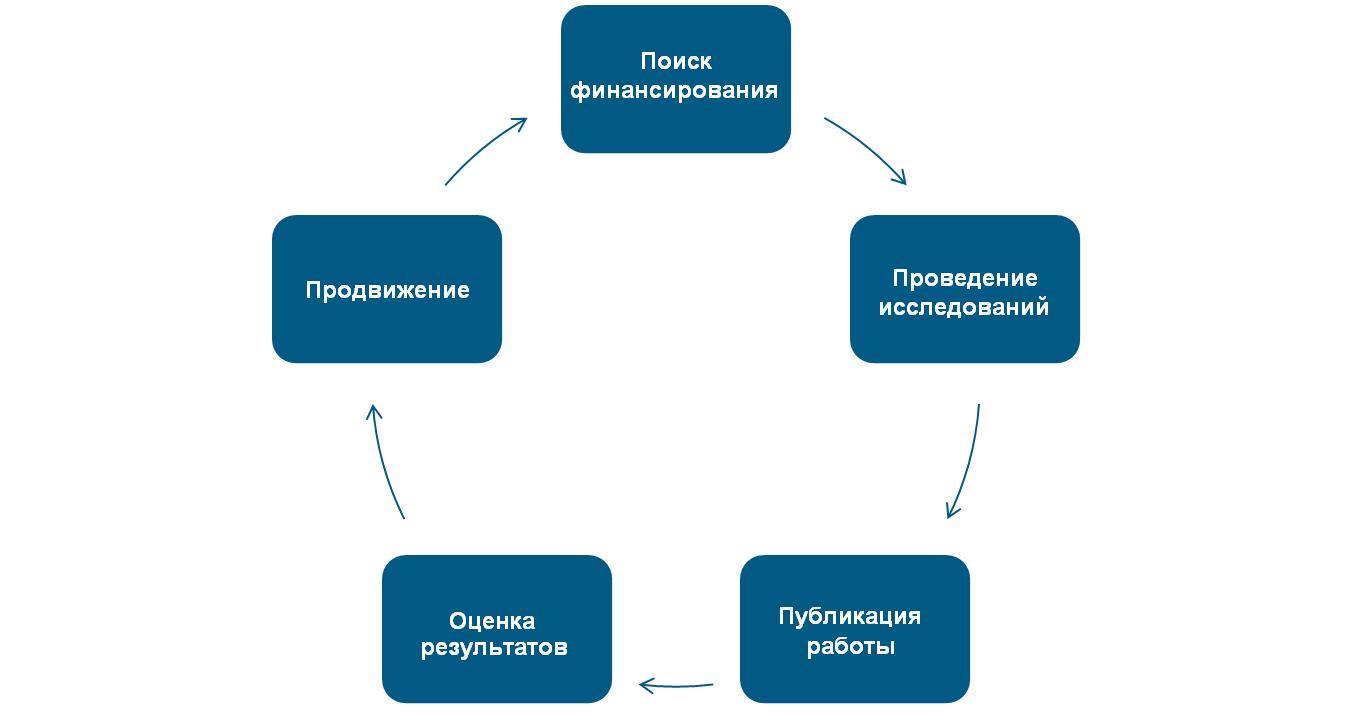 ЭТАП ПОДГОТОВКИ И ПРОВЕДЕНИЯ ИССЛЕДОВАНИЙ
Тематическое информирование
Какие направления исследований в моей предметной области – наиболее актуальные?
Что уже было написано по исследуемой мной проблеме?
Какие из статей по исследуемой мной проблеме являются наиболее авторитетными?
Какие журналы мне читать?
Поиск наиболее авторитетных учёных
С кем мне стоит установить контакт для обсуждения актуальных вопросов в исследованиях?
С кем мне имеет смысл начать совместный исследовательский проект?
16
ПРИМЕР – ИССЛЕДОВАНИЯ ПО ХИРУРГИИ ГЛАЗА
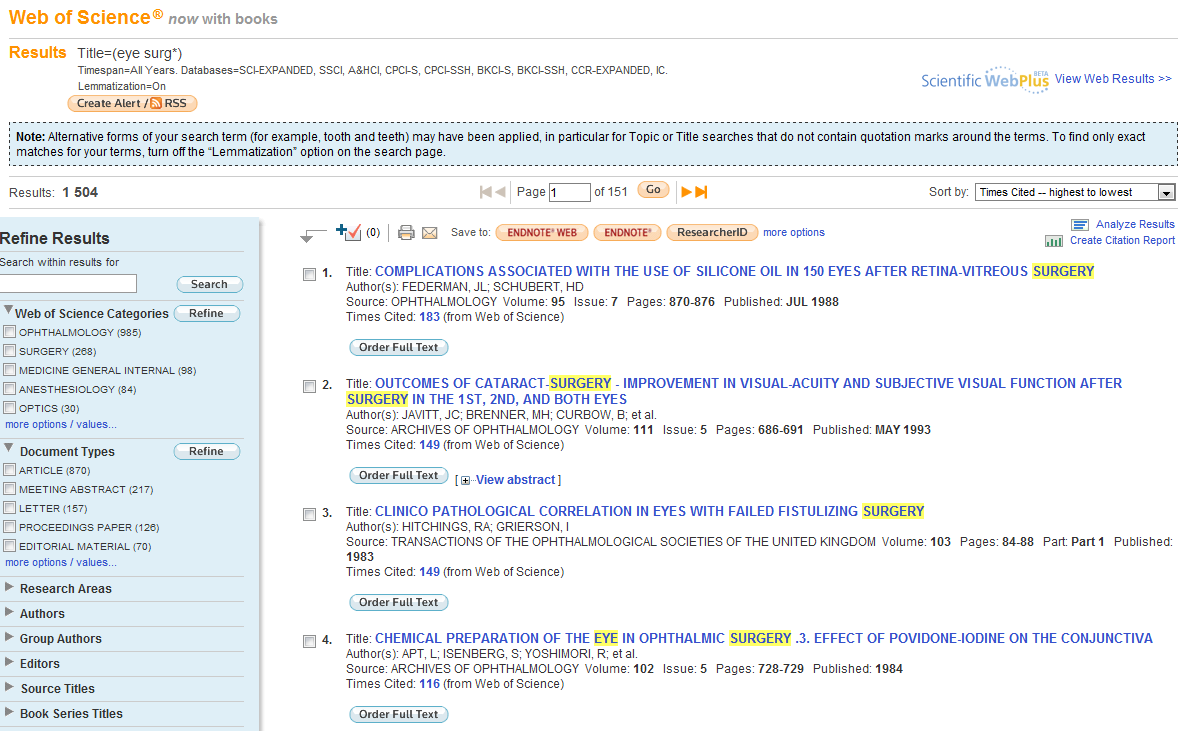 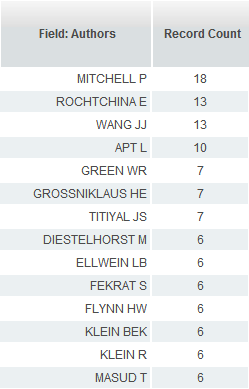 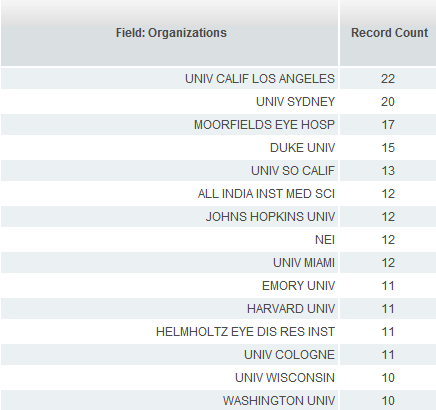 17
ИССЛЕДОВАНИЯ ПО ХИРУРГИИ ГЛАЗА: ЖУРНАЛЫ, КОНФЕРЕНЦИИ, ФОНДЫ
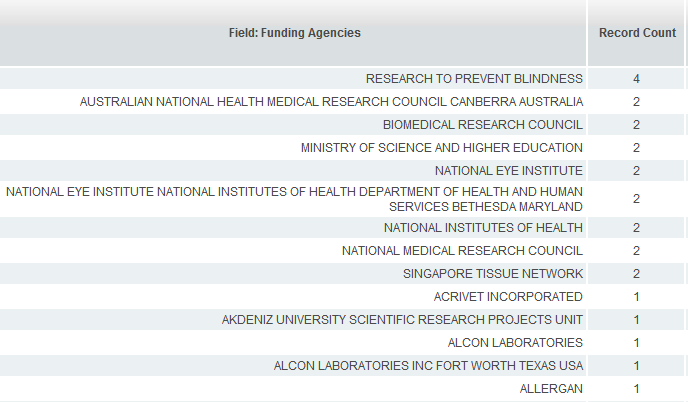 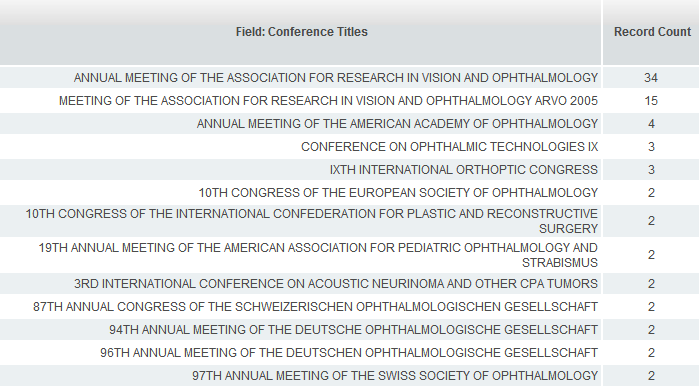 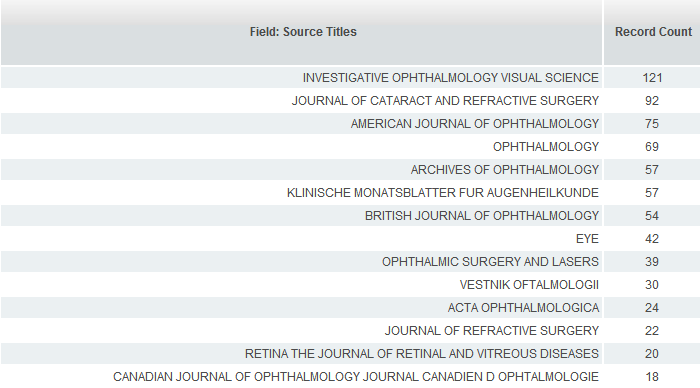 18
ИССЛЕДОВАНИЯ ПО ХИРУРГИИ ГЛАЗА: ПОИСК КОНТАКТОВ
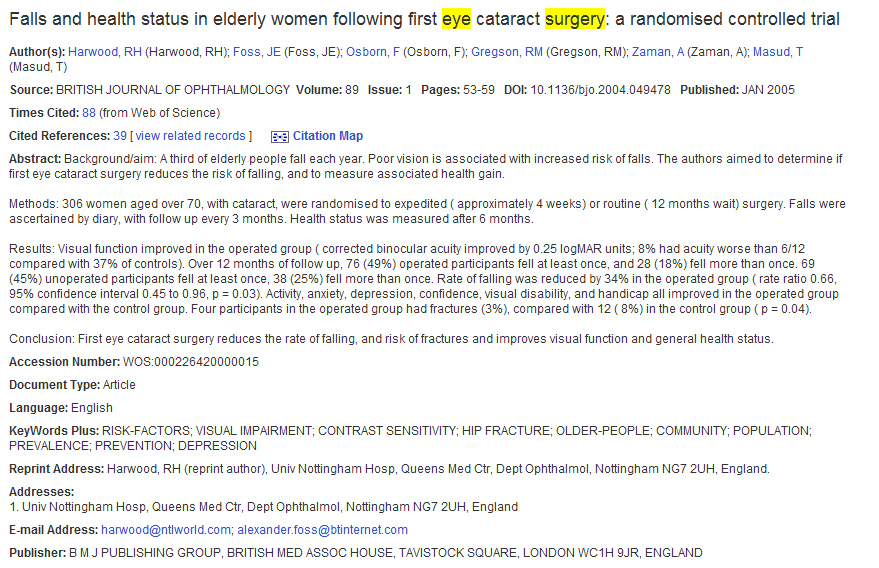 19
...ТАКИМ ОБРАЗОМ
У нас есть чёткое понимание того, о чём сейчас пишут во всём мире – и на что нам опираться в проведении своих исследований
Мы не рискуем потратить время на исследования проблемы, которая уже была досконально проработана
Мы знаем, с кем можно сотрудничать – а международные коллаборации, как правило, цитируются гораздо лучше, чем коллаборации в рамках страны или города или чем индивидуально проведённые исследования
20
ЭТАП ПУБЛИКАЦИИ РАБОТЫ
В каком журнале мне опубликовать свою статью?
Чем больше у журнала аудитория – тем больше людей ознакомится с результатами моих исследований и потенциально может на них сослаться
Международный язык науки – английский; если я занимаюсь глобальными проблемами – англоязычный журнал должен быть приоритетом
Как мне оформить пристатейную библиографию?
В 95% случаев отказа россйскому учёному в публикации в международном журнале издательства приводят «неправильное оформление пристатейной библиографии» в качестве причины
21
ВЫБОР ЖУРНАЛА
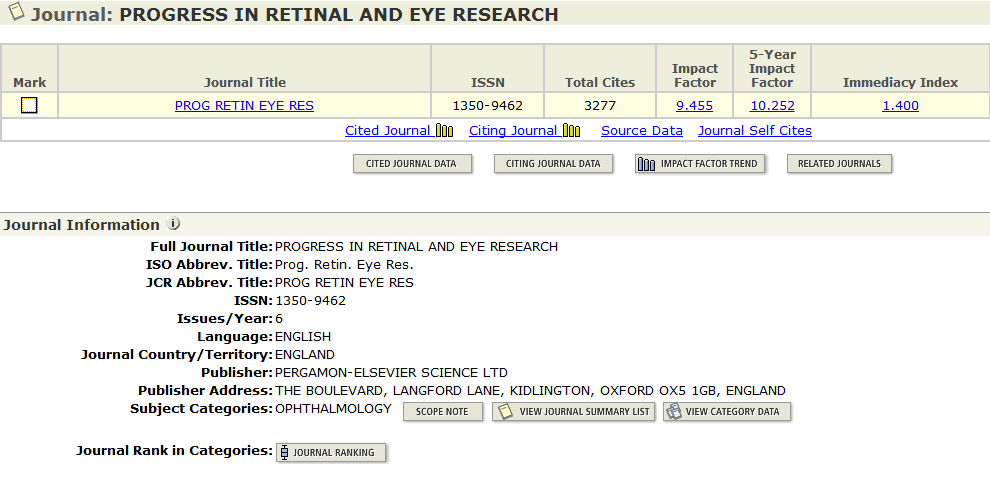 Импакт-фактор – мировой стандарт авторитетности научного журнала
Перед вами – 10 наиболее авторитетных научных журналов по офтальмологии
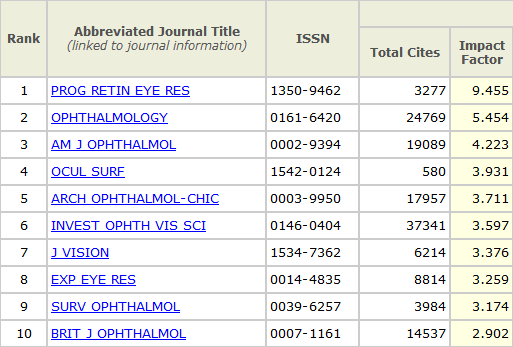 22
ОФОРМЛЕНИЕ ПРИСТАТЕЙНОЙ БИБЛИОГРАФИИ
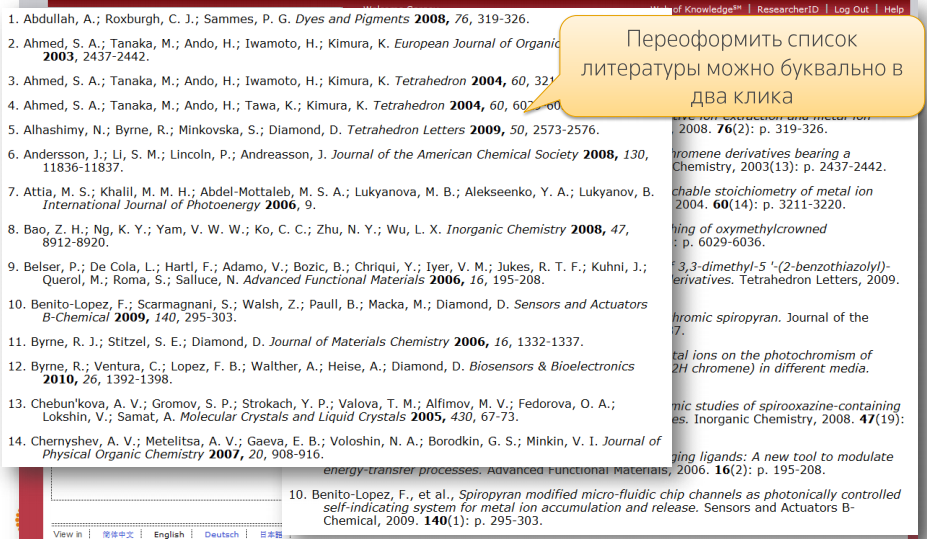 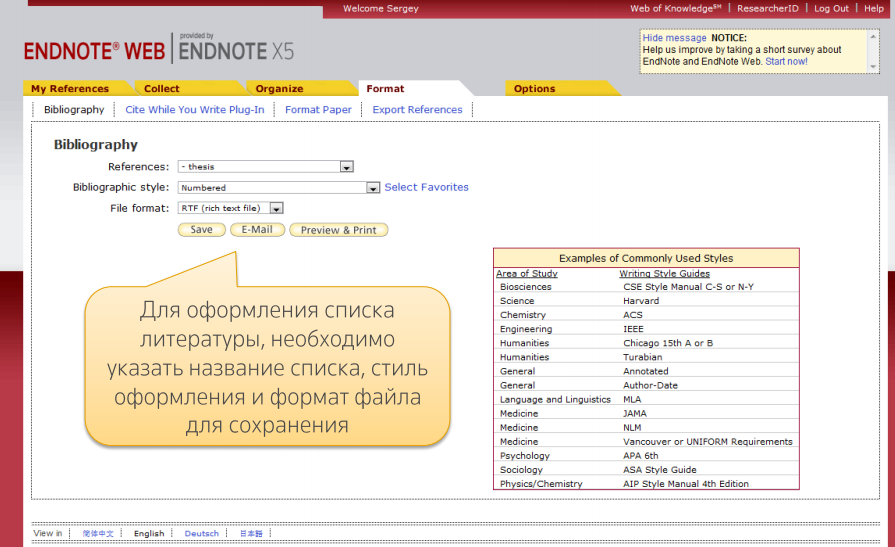 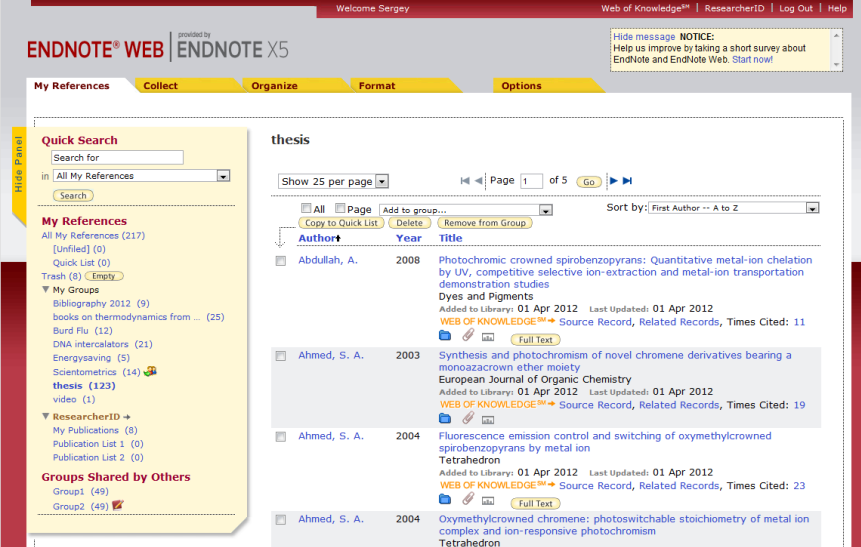 23
ПРИДАНИЕ ОГЛАСКИ РЕЗУЛЬТАТАМ СВОИХ ИССЛЕДОВАНИЙ
Принцип «Publish or Perish» во всём мире постепенно трансформируется в «Publish, Get Cited, or Perish»
Имя и авторитет учёного, шансы получить грантовое финансирование, возможность участвовать в международных коллаборациях – всё меньше зависят от личного мнения людей в научном сообществе и всё больше – от показателей публикационной активности и цитирования
Опубликование работы в журнале, индексируемом Web of Science, увеличивает аудиторию, которая может ознакомиться с результатами моих исследований, на порядок. А если статья на английском – то и не на один (20 миллионов пользователей Web of Science во всём мире).
24
ДАННЫЕ THOMSON REUTERS: Мировой стандарт оценки и поддержки управленческих решений в науке на протяжении более чем 50 лет
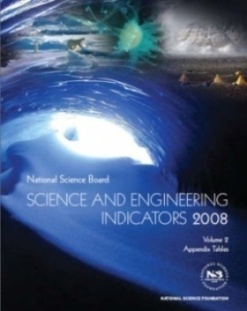 US National Science Foundation              Science & Engineering Indicators
US National Research Council 
 Assessment of Research-Doctorate Programs
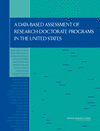 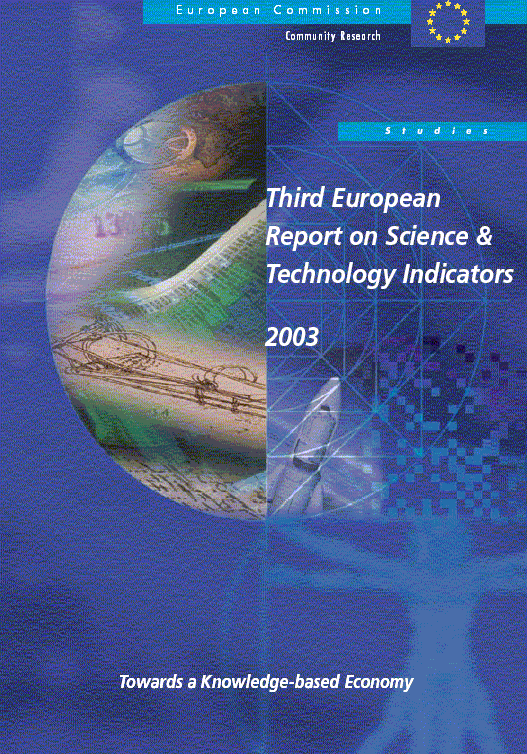 European CommissionEuropean Union
Science & Technology Indicators
Рейтинг Times Higher Education
Academic Ranking of World Universities (Университет Shanghai Jiao Tong)
Правительственные органы в большинствестран. 
Россия: РФФИ, РАН, РАМН, крупнейшие университеты...
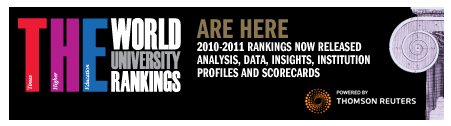 25
[Speaker Notes: LOCALIZE WITH relevant customer examples]
ТЕНДЕНЦИИ В НАУЧНЫХ ИССЛЕДОВАНИЯХ
Конкуренция за государственное финансирование исследований растёт, но доступные бюджеты уменьшаются
Конкуренция за ключевые позиции в университетах также растёт
Необходимость контроля:
Затрат на исследования 
Рентабельности инвестиций (ROI)
Необходимость доказательства качества исследований в университете:
Для привлечения новых студентов
Для привлечения новых научных сотрудников
Для привлечения новых инвестиций
РЕЗУЛЬТАТ: Организации нуждаются в объективных данных длля оценки науки, для принятия решений о дальнейшем развитии
26
НАШЕ ДОЛГОСРОЧНОЕ ВИДЕНИЕ РЕШЕНИЙ ДЛЛЯ ОЦЕНКИ ИССЛЕДОВАНИЙ
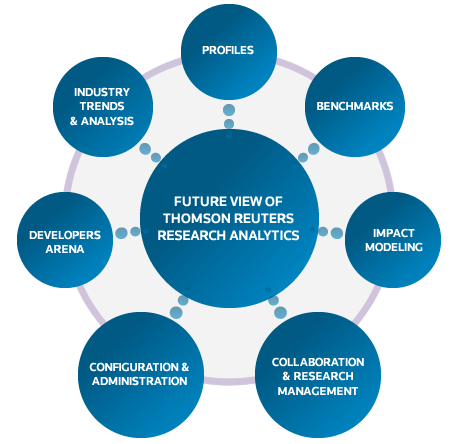 27
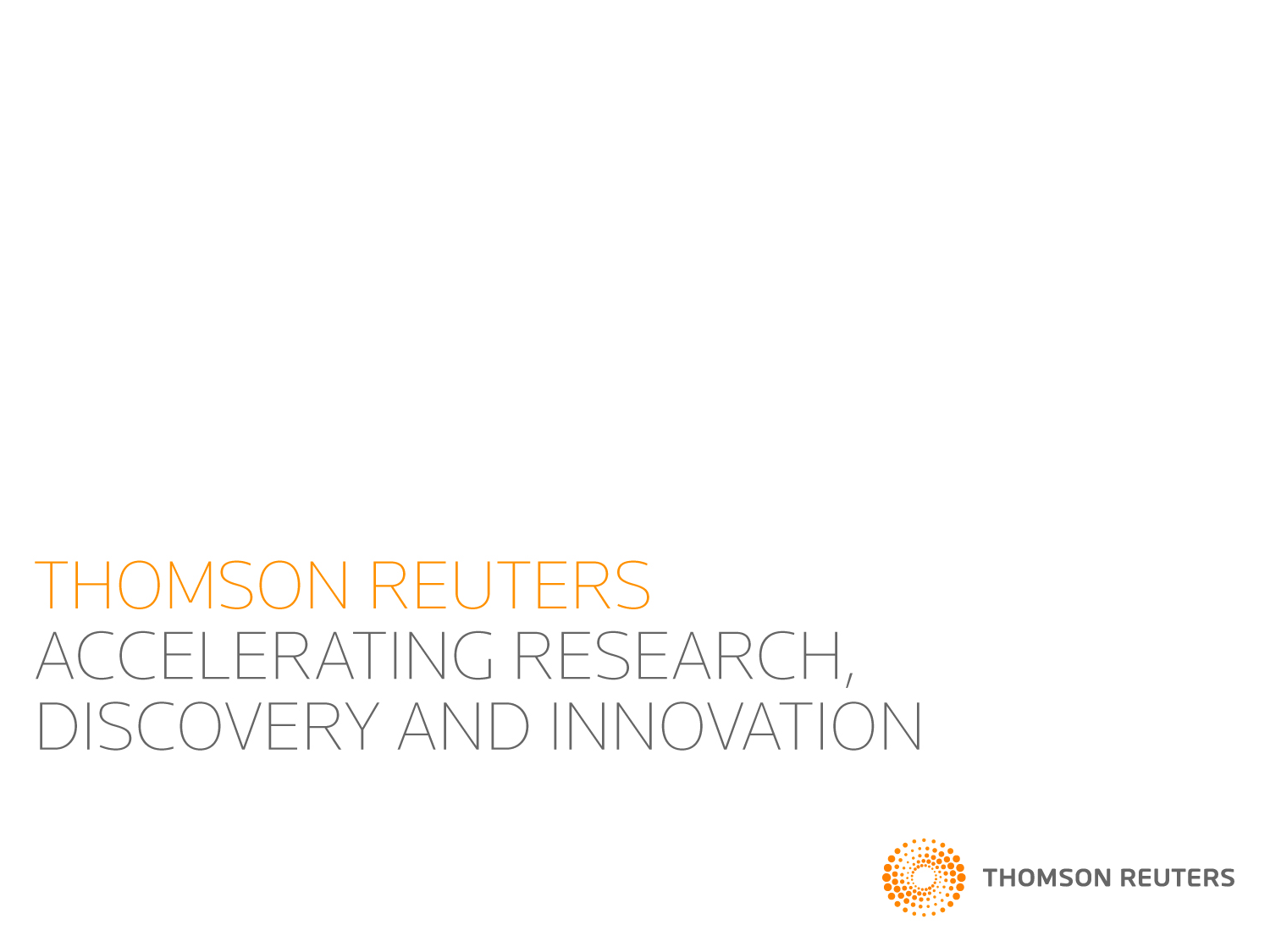 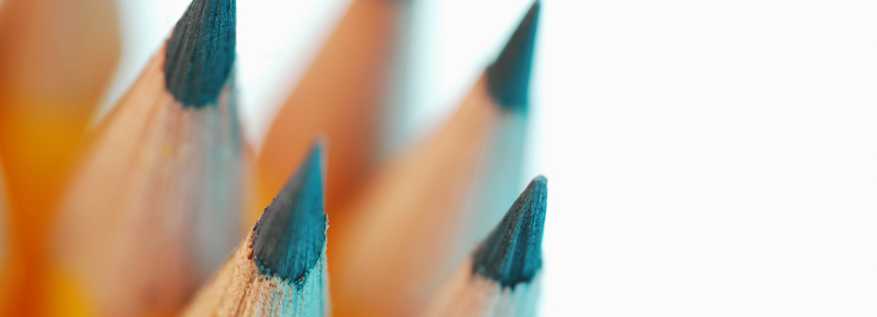 pavel.kasyanov@thomsonreuters.com
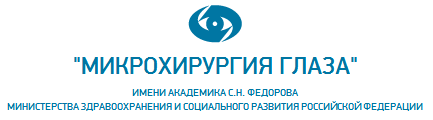